Медіарегулювання.Закон України «Про медіа»
Лекція 7
Укладачка Леся ЗАЙКО, к.філос.н., доц. кафедри журналістики та філософських студій Державного університету “Житомирська політехніка”
Регулювання медіа — це правила, що регулюються законодавством.

Рекомендації щодо використання медіа відрізняються в усьому світі. 

Це регулювання, через закон, правила або процедури, може мати різні цілі, наприклад, втручання для захисту заявленого «громадського інтересу», або заохочення конкуренції ефективного медіаринку, або створення спільних технічних стандартів.
Основні принципи
Основні принципи
Баланс між позитивними та негативними визначеними свободами.
Негативні свободи, законодавча роль медіаінститутів у суспільстві та забезпечення їх свободи слова, публікації, приватної власності, комерції та підприємництва повинні бути збалансовані законодавством, що забезпечує позитивну свободу громадян щодо доступу до інформації.
Баланс між державою і ринком.
Медіа перебувають у позиції між комерцією та демократією.
Вони вимагають балансу між правами та обов'язками. Для підтримання контрактного балансу суспільство очікує відповідальності від засобів масової інформації. Крім того, ринкові сили не змогли гарантувати широкий спектр громадської думки та вільного вираження поглядів [1].
Закон України «Про медіа»
Закон України «Про медіа» — Закон України, що регулює діяльність у сфері медіа. Закон визначає правові засади діяльності в Україні суб'єктів медіа, а також засади державного управління, регулювання та нагляду.
Закон є одним з  «євроінтеграційних» законопроєктів, прийняття яких сприяє виконанню рекомендацій Єврокомісії щодо подальшої перспективи членства України в Європейському Союзі [2].
Набуття чинності
31 березня 2023 року набув чинності Закон України “Про медіа”, який Верховна Рада ухвалила
  13 грудня 2022 року.
Цей Закон спрямований на забезпечення реалізації права на свободу вираження поглядів, права на отримання різнобічної, достовірної та оперативної інформації, на забезпечення плюралізму думок і вільного поширення інформації, на захист національних інтересів України та прав користувачів медіа-сервісів, регулювання діяльності у сфері медіа відповідно до принципів прозорості, справедливості та неупередженості, стимулювання конкурентного середовища, рівноправності і незалежності медіа та визначає правовий статус, порядок формування, діяльності та повноваження Національної ради України з питань телебачення і радіомовлення (далі - Національна рада) [3].
Закон складається з 126 статей у десяти розділах:
Розділ I. Загальні положення
Розділ II. Суб'єкти у сфері медіа
Розділ III. Публічні аудіовізуальні медіа
Розділ IV. Вимоги до змісту інформації та організації надання медіа-сервісів
Розділ V. Ліцензування та реєстрація у сфері медіа
Розділ VI. Національна рада України з питань телебачення і радіомовлення та її повноваження
Розділ VII. Спільне регулювання у сфері медіа
Розділ VIII. Відповідальність за порушення законодавства у сфері медіа
Розділ IX. Особливості правового регулювання діяльності медіа в умовах збройної агресії
Розділ X. Прикінцеві та перехідні положення.

Закон вносить зміни до 78 інших актів, визнає нечинним 6 законів і 3 постанови.
Документ замінює собою закони «Про телебачення і радіомовлення», «Про друковані засоби масової інформації», «Про інформаційні агентства» та ін., значно розширюючи повноваження Національної ради України з питань телебачення і радіомовлення. 
Нацрада отримала право скасовувати реєстрацію та припиняти вихід медіа за значні порушення (здебільшого в судовому порядку): наприклад, за надання недостовірної інформації про власників та кінцевих бенефіціарів, поширення дискримінаційних матеріалів, пропаганду наркотиків, позитивне висвітлення агресії проти України чи внутрішньої політики країни-агресора, демонстрацію нацистської чи комуністичної символіки  або заборонених російських фільмів. 
Зареєстровані інтернет-видання Нацрада зможе заблокувати, звернувшись до суду після четвертого грубого порушення протягом місяця, а незареєстровані — самостійно без рішення суду, але тільки після п'ятого порушення і лише на 14 днів [2].
Закон запроваджує, зокрема, такі нові для українського законодавства поняття: аудіовізуальне медіа, багатоканальна електронна комунікаційна мережа, європейська студія-виробник, європейський продукт, користувацьке відео, медіаграмотність, медіа, національний продукт, незалежна студія-виробник, онлайн-медіа, пакет телеканалів та радіоканалів, платформа спільного доступу до відео, платформа спільного доступу до інформації, пошукова система, система умовного доступу, універсальний медіа-сервіс, формат.
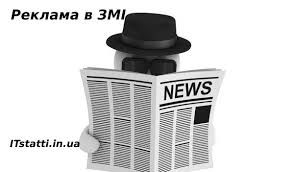 Основною фундаментальною зміною є відхід від поняття «засіб масової інформації», яке вважається пережитком радянської доби і перехід до використання поняття медіа.
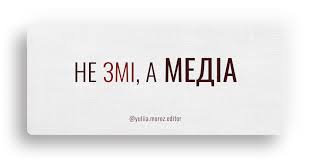 Аналогічна ситуація з терміном «передача», що прийшло з часів перших телеефірів: воно змінене на програма, що відповідає англомовному відповіднику program.
Впровадження цього закону не відбувається за один день. З огляду на складність процесу імплементації нормативно-правових актів частина положень закону набуде чинності пізніше, а частина може взагалі потребувати правок перед імплементацією.
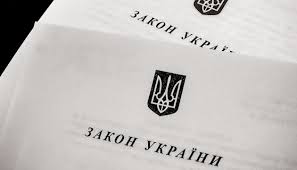 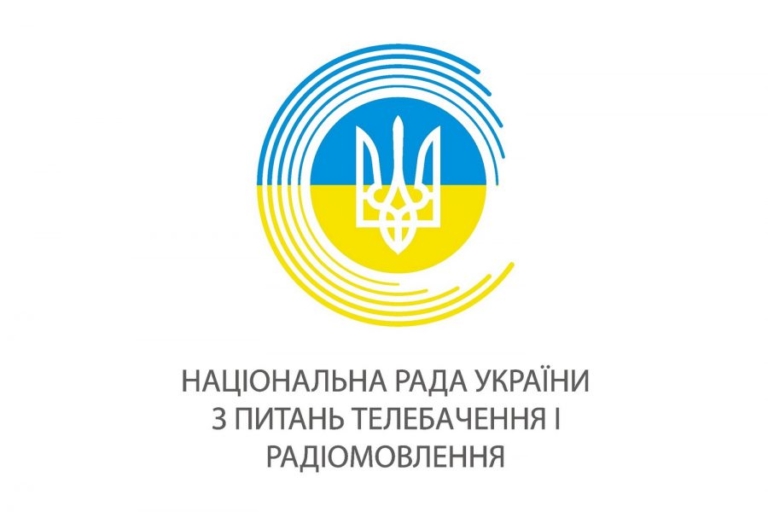 Закон суттєво розширює повноваження Національної ради з питань телебачення і радіомовлення. Зокрема, регулятор реєструватиме онлайн-видання та друковані медіа.
Також новий закон запроваджує на українському медійному ринку новий тип відносин між медіа та державними органами – співрегулювання. Метою співрегулювання є забезпечення участі суб’єктів у сфері медіа в розробленні й визначенні вимог до змісту інформації та недопущення цензури і зловживання свободою слова [5].
ІМПЛЕМЕНТАЦІЯ НОВОГО ЗАКОНУ "ПРО МЕДІА": ЯК ЦЕ ВІДБУВАТИМЕТЬСЯ
Згідно з пунктом 29 прикінцевих та перехідних положень закону, до 30 квітня 2023 року відбулося ухвалення і публікація Переліку осіб, які створюють загрозу національній безпеці, центральним органом виконавчої влади, що забезпечує формування державної політики у сферах культури та мистецтв, тобто впродовж одного місяця з моменту набрання чинності самим законом.
Для реалізації інших положень надано більші строки: у пункті 17 прикінцевих та перехідних положень закону зазначено, що до 30 вересня 2023 року всі суб’єкти у сфері медіа були зобов’язані погодити з вимогами закону свою структуру власності. Тобто йдеться про систему відносин юридичних та фізичних осіб, що надало змогу визначити всіх ключових учасників (включно з публічними компаніями) і кінцевого бенефіціарного власника суб’єкта у сфері медіа, усіх ключових учасників кожної юридичної особи, яка існує в ланцюгу володіння корпоративними правами суб’єкта у сфері медіа, та всіх осіб, які мають пряму та/або опосередковану істотну участь у суб’єкті у сфері медіа.
Деякі вимоги змінювалися поступово, наприклад, відповідно до пункту 7 прикінцевих та перехідних положень закону, з 31 березня 2023 до 1 січня 2024 року тижневий обсяг програм новин державною мовою телемовника або радіомовника, який є ліцензіатом або реєстрантом, мав становити не менш ніж
  75 % загальної тривалості всіх програм новин, поширених таким мовником у кожному проміжку часу між 7-ю та 18-ю годиною і між 18-ю та 22-ю годиною, а вже з 1 січня 2024 року цей обсяг мав становити не менш ніж 90 %.
Особливе значення в державній політиці та регулюванні у сфері медіа має Національна рада України з питань телебачення і радіомовлення (далі – Національна рада). Цей орган державного регулювання та нагляду розробляє стратегію діяльності, яка визначає цілі та напрями її діяльності, вона розробляється на засадах забезпечення плюралізму думок, задоволення та забезпечення інформаційних прав громадян, створення сприятливого підприємницького середовища, розвитку громадянського суспільства, захисту прав окремих етнічних та соціальних груп.
З аналізу п. 15 прикінцевих та перехідних положень закону випливає, що Нацрада затвердила цей основоположний документ на 2024–2026 рр. до 1 січня 2024 року та переглядатиме його не менш ніж один раз на три роки (ч. 4 ст. 8 закону).
Згідно з п. 14 прикінцевих та перехідних положень закону, з 31 березня 2024 року почнуть діяти всі види санкцій щодо онлайн-медіа, а до цього Національна рада застосовуватиме лише припис як захід реагування на вчинення суб’єктами у сфері онлайн-медіа незначних, значних та грубих порушень. Однак є норми, які набрали чинності 31 березня 2023 року.
Виняток становитимуть такі порушення: 
Поширення інформації, що містить пропаганду російського тоталітарного режиму, збройної агресії Російської Федерації як держави-терориста проти України, а також символіку воєнного вторгнення російського тоталітарного режиму, крім випадків, передбачених Законом України “Про заборону пропаганди російського нацистського тоталітарного режиму, збройної агресії Російської Федерації як держави-терориста проти України, символіки воєнного вторгнення російського нацистського тоталітарного режиму в Україну”.
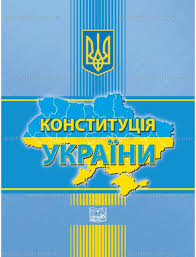 Поширення інформації, що висвітлює збройну агресію проти України як внутрішній конфлікт, громадянський конфлікт чи громадянську війну, якщо наслідком цього є заклики до насильницької зміни, повалення конституційного ладу чи порушення територіальної цілісності, розпалювання ворожнечі чи ненависті.
Поширення недостовірних матеріалів щодо збройної агресії та діянь держави-агресора (держави-окупанта), її посадових осіб, осіб та організацій, що контролюються державою-агресором (державою-окупантом), у разі якщо наслідком цього є заклики до насильницької зміни, повалення конституційного ладу чи порушення територіальної цілісності, розпалювання ворожнечі чи ненависті.
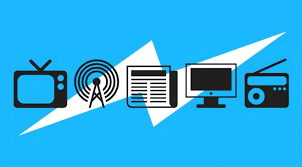 У п.п. 20–22 прикінцевих та перехідних положень закону зазначено, що 31 березня 2024 року закінчився строк перереєстрації нелінійних аудіовізуальних медіа, друкованих медіа та інформаційних агентств, що діють на момент набрання чинності законом, плата за таку реєстрацію не стягується (вимоги для реєстрації встановлені статтею 63 закону).
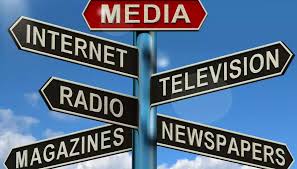 Також у п. 28 прикінцевих та перехідних положень закону визначено, що якщо впродовж року після набрання чинності законом (тобто до 31 березня 2024 року) не буде створено орган спільного регулювання онлайн-медіа або він не визначить критерії зарахування осіб до суб’єктів у цій сфері, то Національна рада затвердить такі критерії власним рішенням, проте вони втратять чинність з моменту набрання чинності відповідними критеріями, визначеними пізніше органом спільного регулювання у сфері онлайн-медіа.
Іншим прикладом є те, що, згідно з п. 27 перехідних та прикінцевих положень, до спливу строку в шість місяців звернення до Національної ради про створення органів спільного регулювання залишатимуться без розгляду, а отже їхнє створення стане можливим лише з 30 вересня 2023 року. 
Важливим елементом для діяльності суб’єктів у сфері медіа має стати електронний кабінет – програмне забезпечення, яке опосередковує проведення ліцензійних та реєстраційних дій, а також забезпечує комунікацію між Національною радою та суб’єктами у сфері медіа, інтегроване з офіційним вебсайтом Нацради та реєстром суб’єктів у сфері медіа.
Упродовж двох років із дня набрання чинності законом у суб’єктів у сфері нелінійних аудіовізуальних медіа був обов’язок подати до центрального органу виконавчої влади, що реалізує державну політику у сфері кінематографії, заяви про внесення фільмів, долучених до їхніх каталогів програм, до Державного реєстру фільмів. Так, відповідно до п. 30 перехідних та прикінцевих положень, до 31 березня 2025 року суб’єкти у сфері нелінійних аудіовізуальних медіа звільняються від відповідальності за демонстрування фільмів, не внесених до Державного реєстру фільмів.
Відповідно до ст. 39 закону, для телеканалів загальнонаціональної та регіональної категорій мовлення європейський продукт, створений незалежними студіями-виробниками, має становити не менш ніж 10 % загального тижневого обсягу мовлення, обрахованого за винятком часу, присвяченого новинам, рекламній інформації, трансляції спортивних заходів та спортивних змагань.
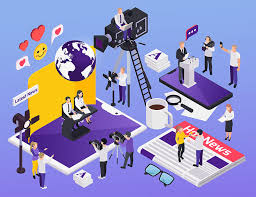 Однак з аналізу п. 3 перехідних та прикінцевих положень вбачається, що 1 січня 2026 року – дата набрання чинності норм щодо обсягів програм незалежних студій виробників, проте з 1 січня 2024 року протягом двох років для телеканалів європейський продукт, створений незалежними студіями-виробниками, має становити не менш ніж 5 % загального тижневого обсягу мовлення, за винятком часу, присвяченого новинам, рекламній інформації, трансляції спортивних заходів та спортивних змагань, а не менш ніж половина таких програм мають бути створені впродовж попередніх п’яти років.
У ч. 1 ст. 39 закону визначено, що для телеканалів загальнонаціональної та регіональної категорій, крім іноземних лінійних медіа, європейський продукт має становити не менш ніж 50 % загального тижневого обсягу мовлення, який визначається без урахування новин, трансляцій спортивних заходів та спортивних змагань, реклами, телепродажу (для телеканалів загальнонаціональної та регіональної категорій, що мають незначну частку аудиторії, вимоги щодо обсягу європейського продукту встановлюються Національною радою спільно з органом спільного регулювання). Положення щодо обсягу європейського продукту для телеканалів набере чинності з 1 січня 2031 року.
Від 31 березня 2023 року для телеканалів, крім іноземних лінійних медіа, європейський продукт має становити не менш ніж 15 % загального тижневого обсягу мовлення, через три роки – не менш ніж 25 %, через п’ять років – не менш ніж 35 %. Необхідно зазначити, що в п. 2 перехідних та прикінцевих положень використано поняття “телеканали”, а норма закону стосується саме тих, які належать до загальнонаціональної та регіональної категорій, отже для телеканалів місцевої категорії мовлення квота європейського продукту (ч. 1 ст. 39) не встановлюється.
Втрата чинності
Окремо слід звернути увагу на те, що декілька законів втрачають чинність. До таких нормативно-правових актів належать (п. 32 прикінцевих і перехідних положень): 
Закон України “Про друковані засоби масової інформації (пресу) в Україні”;
Закон України “Про телебачення і радіомовлення”;
Закон України “Про інформаційні агентства”;
Закон України “Про Національну раду України з питань телебачення і радіомовлення”;
Закон України “Про порядок висвітлення діяльності органів державної влади та органів місцевого самоврядування в Україні засобами масової інформації”;
Закон України “Про захист суспільної моралі” [6].
Джерела:
1. Медіарегулювання. Вікіпедія. Вільна енциклопедія : веб-сайт.
    URL: https://uk.wikipedia.org/wiki/%D0%9C%D0%B5%D0%B4%D1%96%D0%B0%D1%80%D0%B5%D0%B3%D1%83%D0%BB%D1%8E%D0%B2%D0%B0%D0%BD%D0%BD%D1%8F 
2. Закон України «Про медіа». Вікіпедія. Вільна енциклопедія : веб-сайт. URL: https://uk.wikipedia.org/wiki/%D0%97%D0%B0%D0%BA%D0%BE%D0%BD_%D0%A3%D0%BA%D1%80%D0%B0%D1%97%D0%BD%D0%B8_%C2%AB%D0%9F%D1%80%D0%BE_%D0%BC%D0%B5%D0%B4%D1%96%D0%B0%C2%BB
3. Про медіа: Закон України від 13.12.2022 р. № 2849-IX. Верховна Рада України : веб-сайт. URL: https://zakon.rada.gov.ua/laws/show/2849-20#Text
4. Права людини та медіадіяльність в Україні : Ресурсний хаб НН інституту журналістики КНУ імені Тараса Шевченка для студентів, студенток та викладачів, викладачок медіадіяльності в Україні. URL: http://labs.journ.univ.kiev.ua/hrj/%D0%BD%D0%B0%D0%B2%D1%87%D0%B0%D0%BB%D1%8C%D0%BD%D1%96-%D0%BC%D0%B0%D1%82%D0%B5%D1%80%D1%96%D0%B0%D0%BB%D0%B8-%D0%B4%D0%BB%D1%8F-%D1%81%D1%82%D1%83%D0%B4%D0%B5%D0%BD%D1%82%D1%96%D0%B2-%D1%82%D0%B0
5. Сьогодні набув чинності закон про медіа. Інститут масової інформації. 31.03.2023. URL:
https://imi.org.ua/news/sogodni-nabuv-chynnosti-zakon-pro-media-i51823
6. Імплементація нового закону “Про медіа": як це відбуватиметься. Інститут масової інформації. 16.03.2023. URL: https://imi.org.ua/monitorings/implementatsiya-novogo-zakonu-pro-media-yak-tse-bude-vidbuvatys-i51469